ure
er
air
Let’s practise Sam’s Sounds and Tricky Words!
Revisit and Review
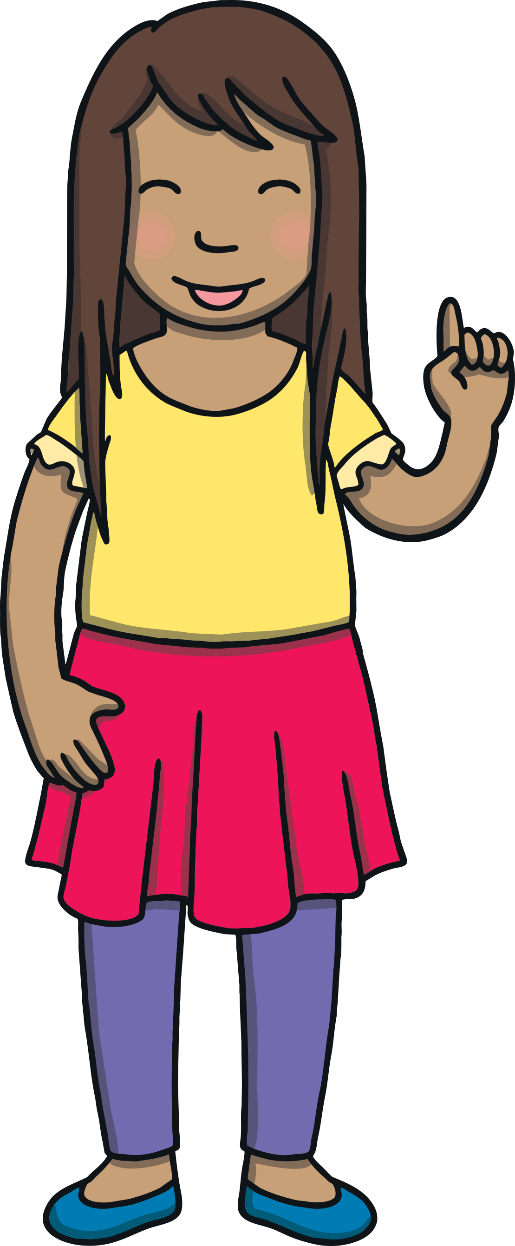 zz
v
oo
ar
th
igh
oa
ch
th
ng
ai
ee
sh
oo
or
ur
ow
oi
ear
j
x
y
z
qu
w
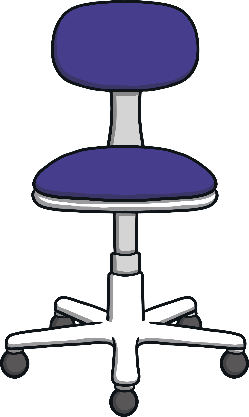 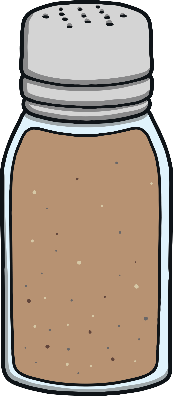 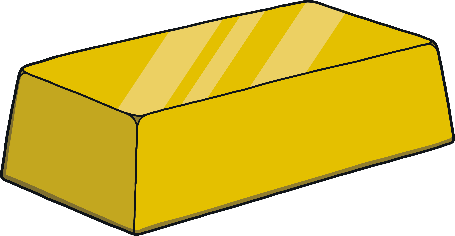 they
was
he
she
we
me
be
you
here
my
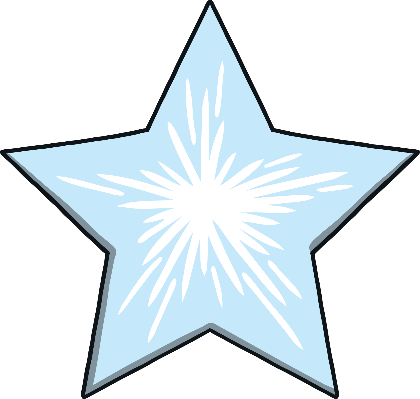 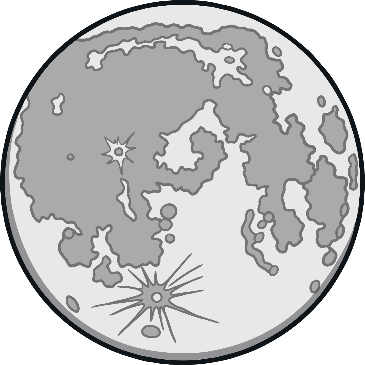 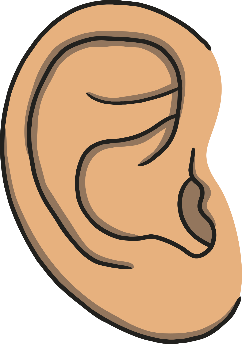 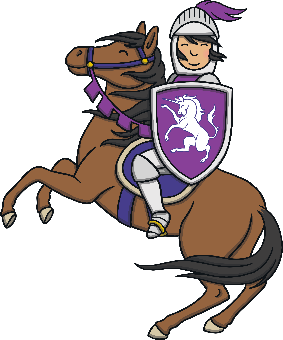 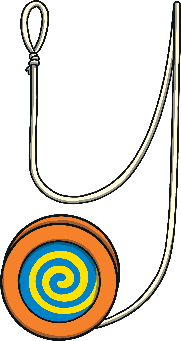 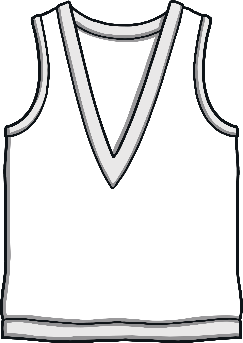 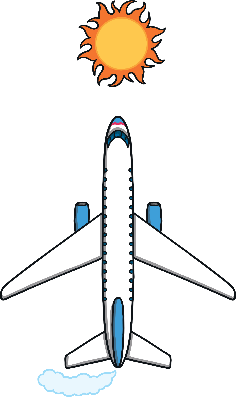 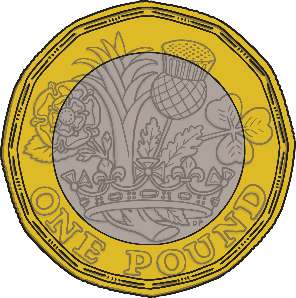 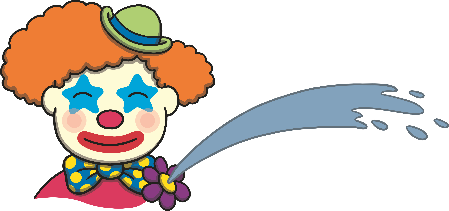 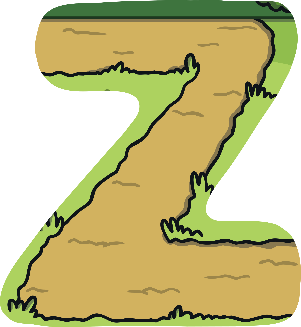 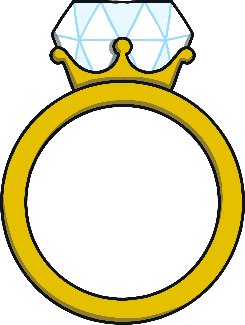 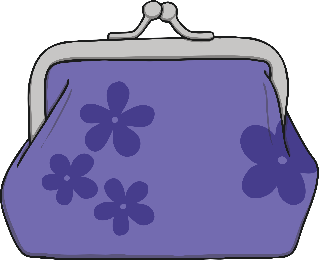 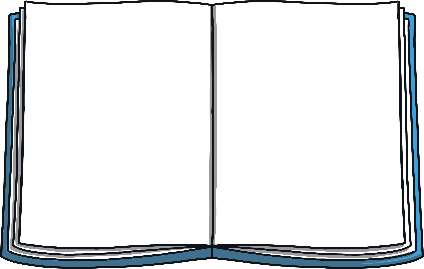 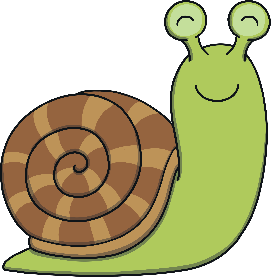 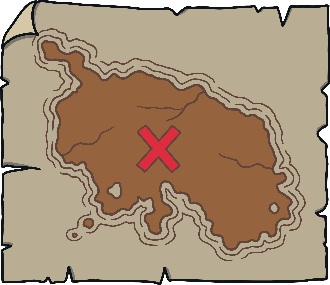 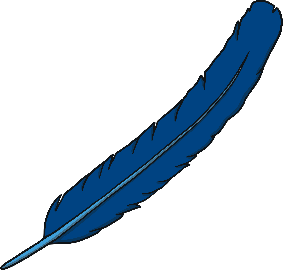 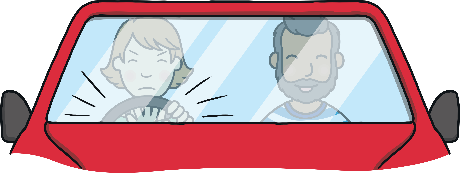 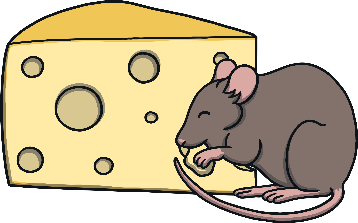 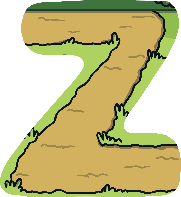 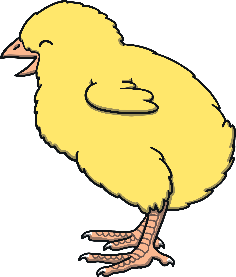 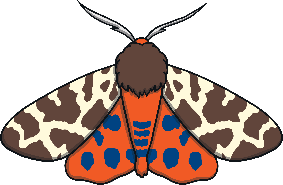 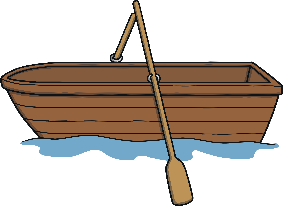 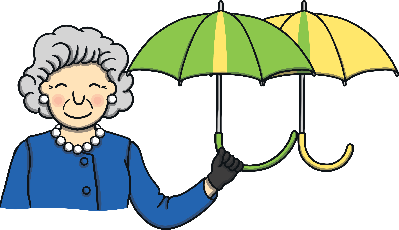 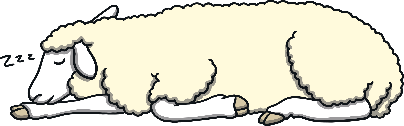 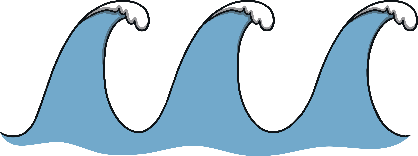 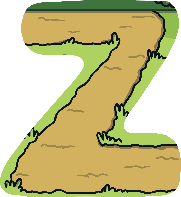 Cake Name and Letter Match
Can you find the missing slice for the cake? Can you say the name and sound the letter makes?
Revisit and Review
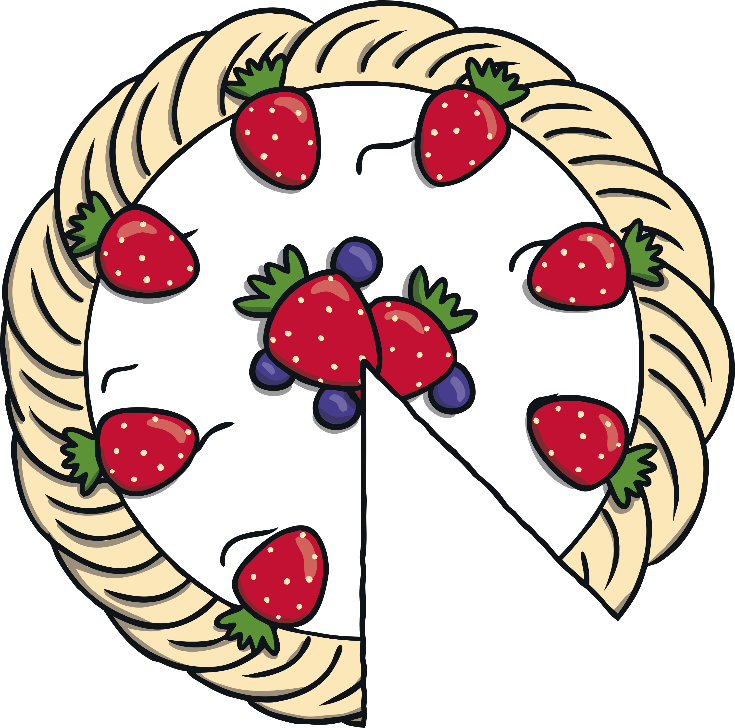 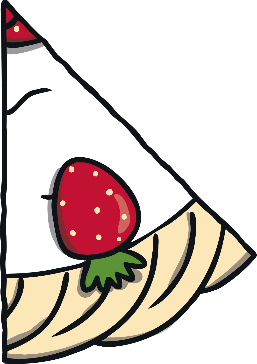 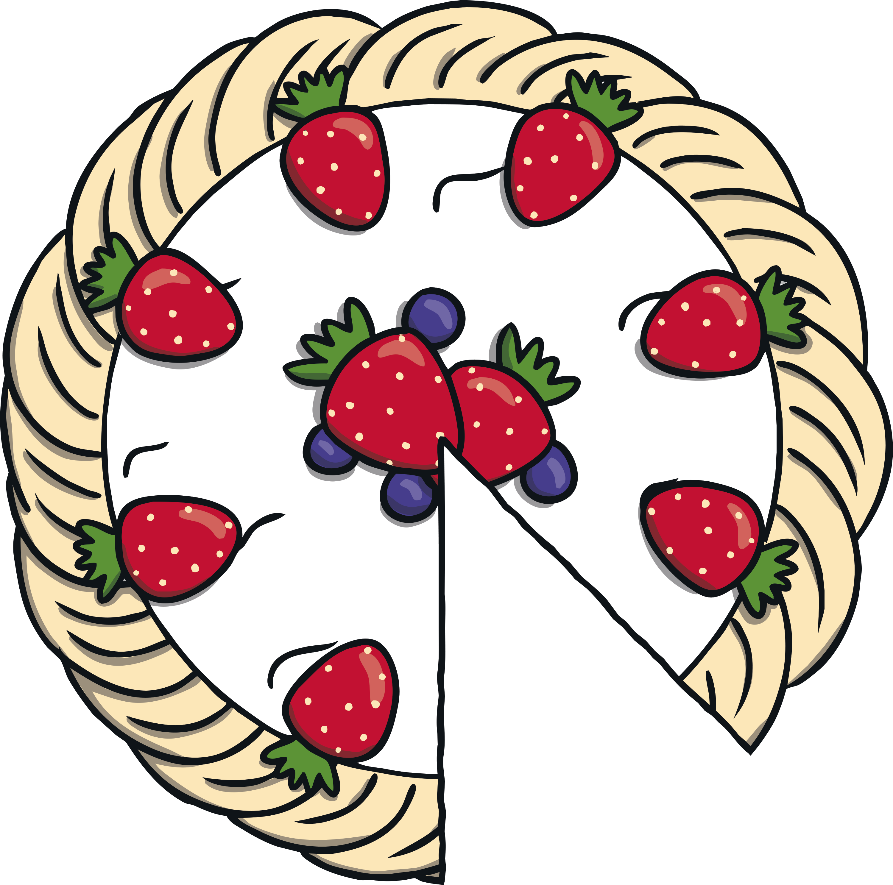 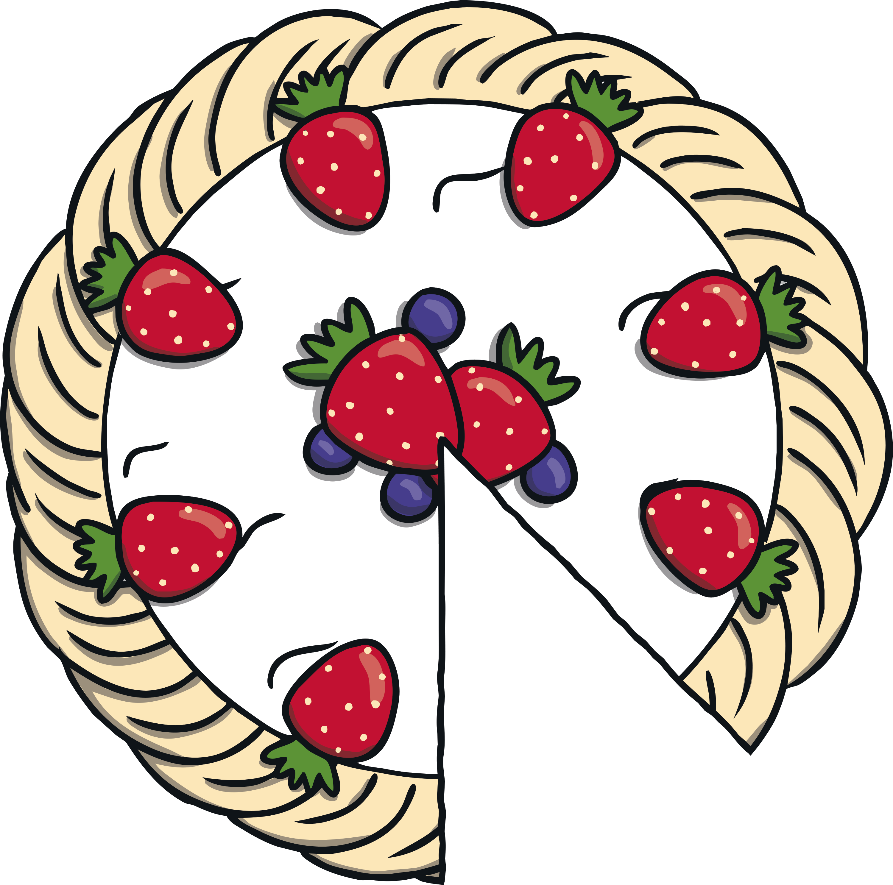 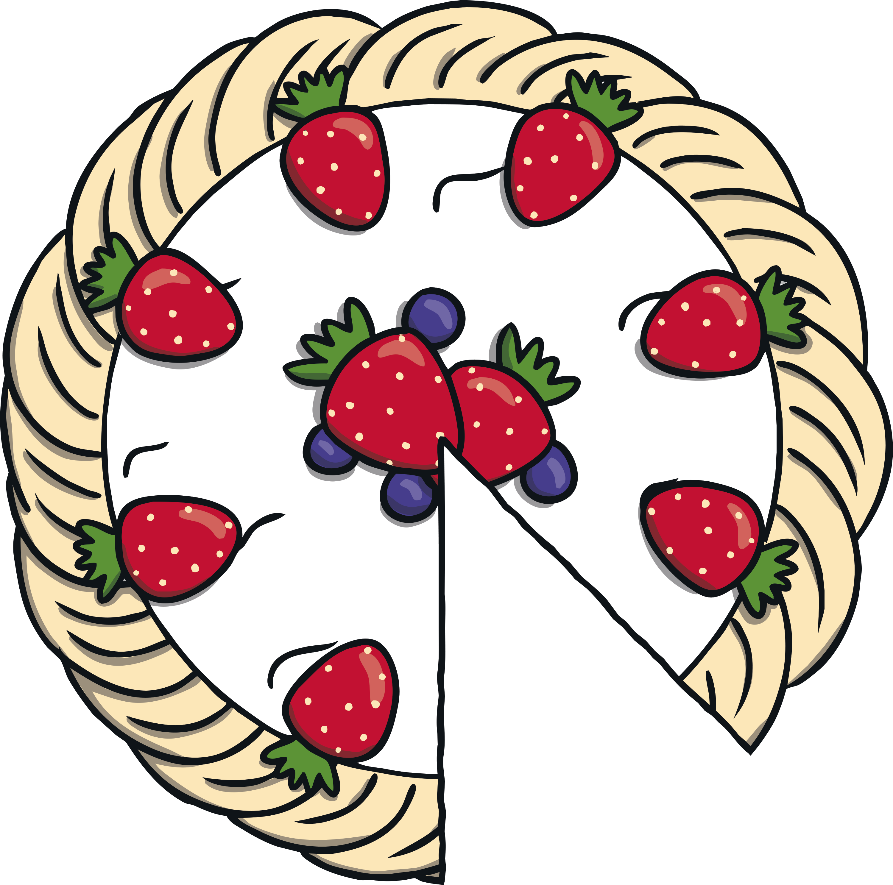 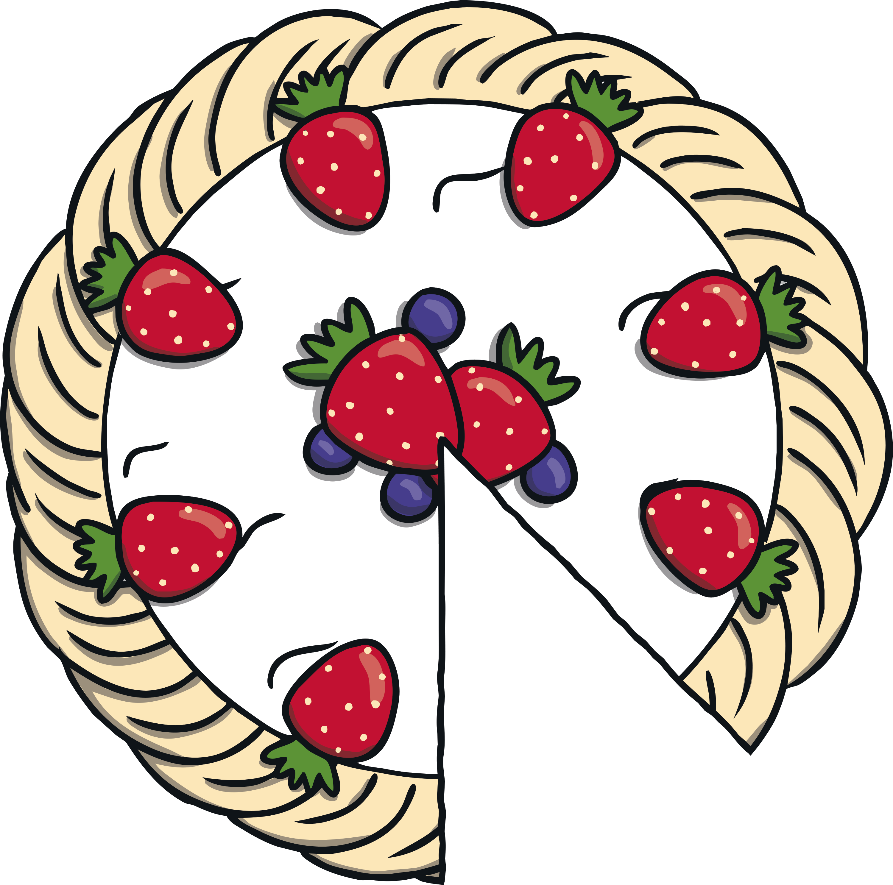 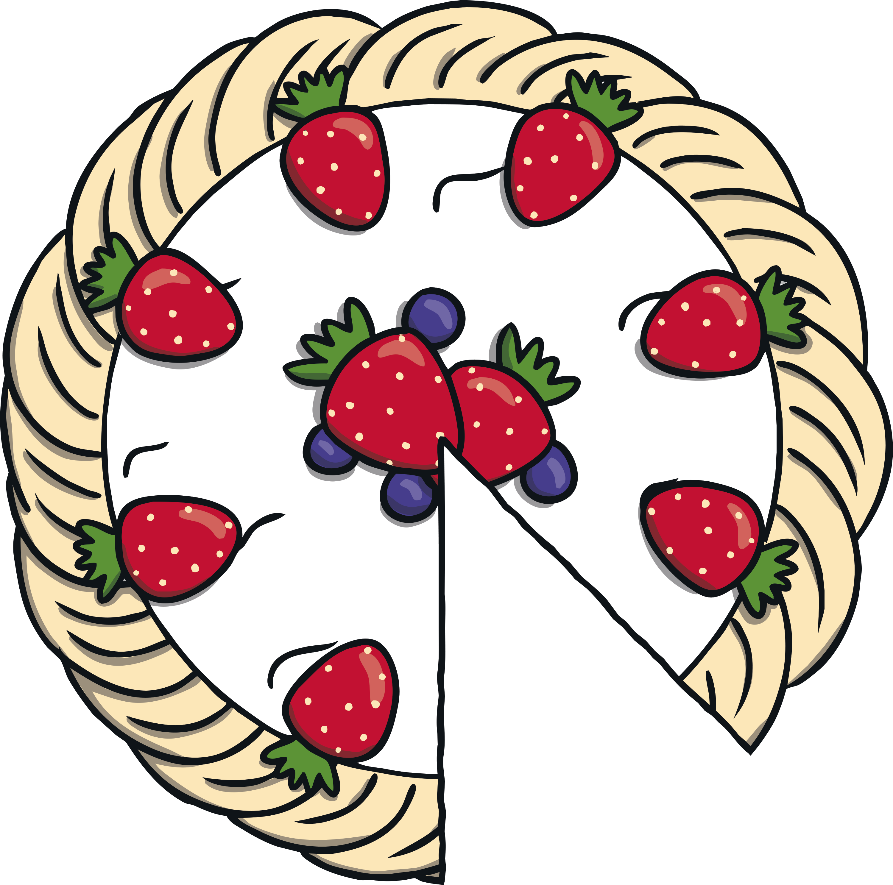 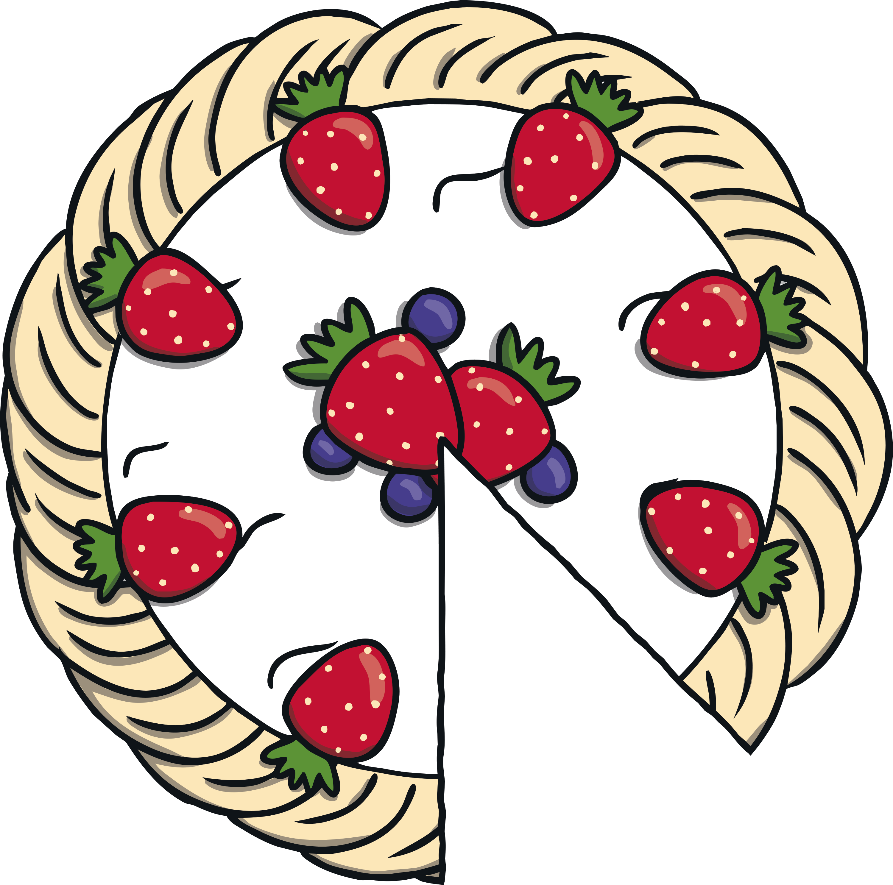 I
S
D
F
H
N
Revisit and Review
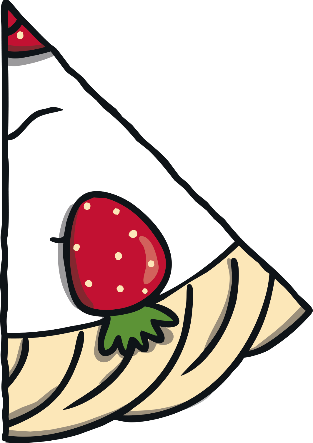 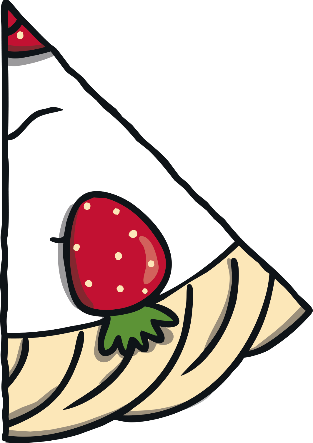 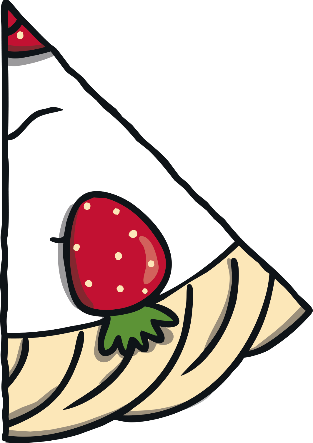 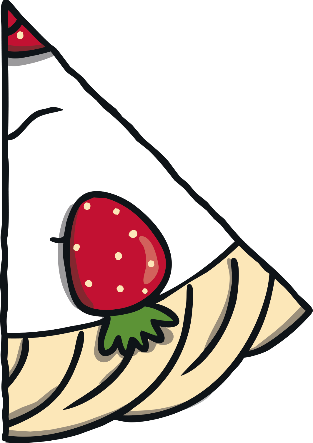 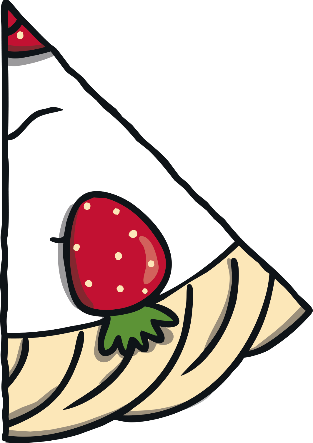 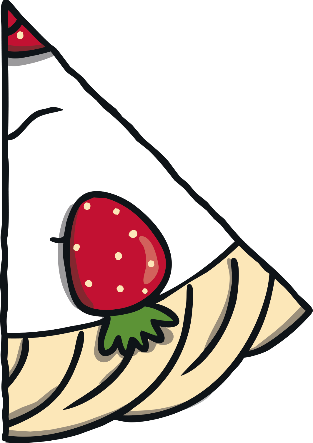 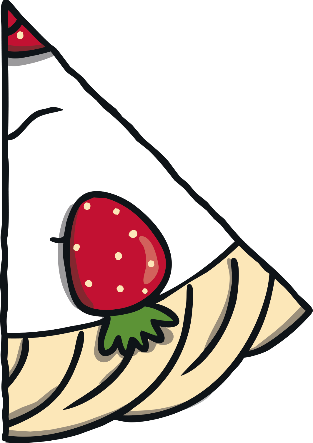 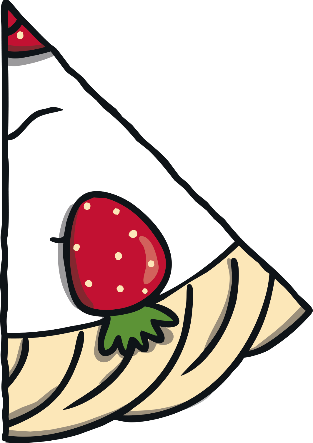 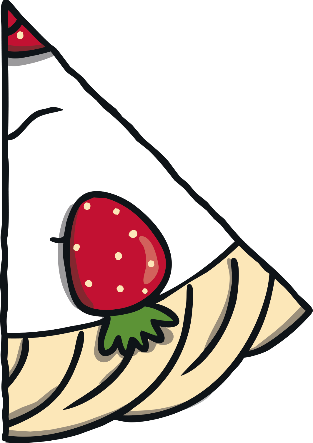 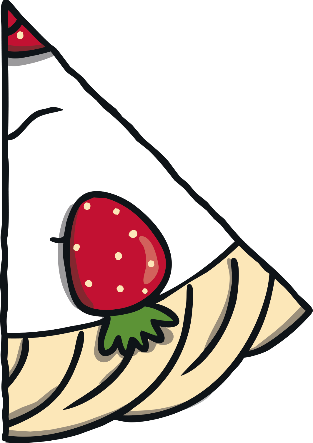 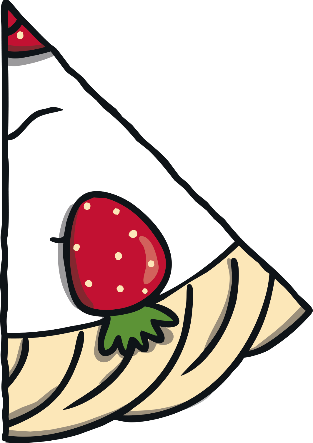 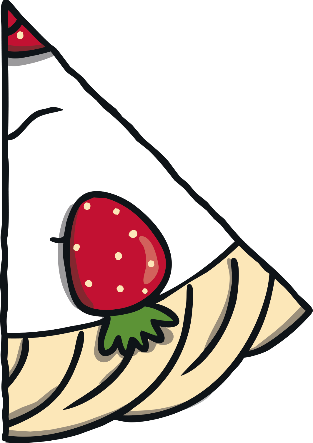 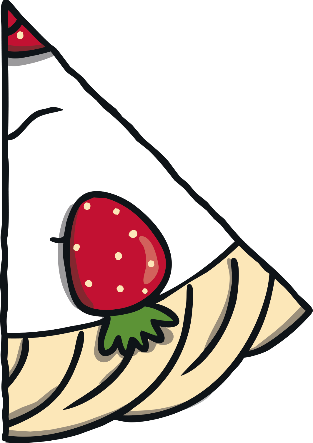 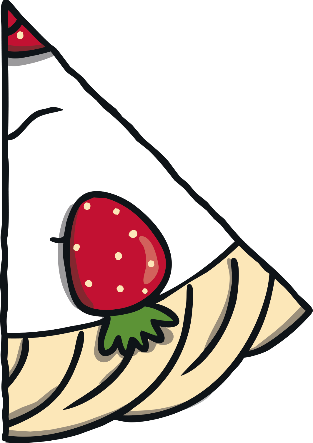 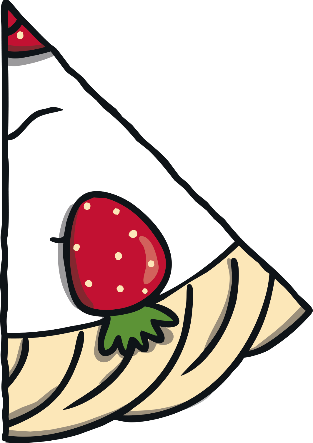 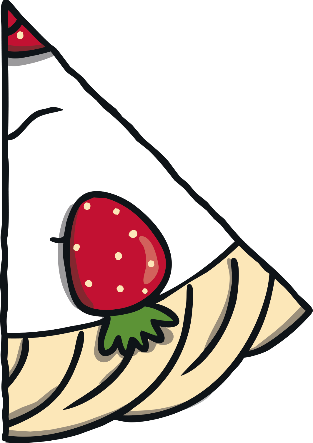 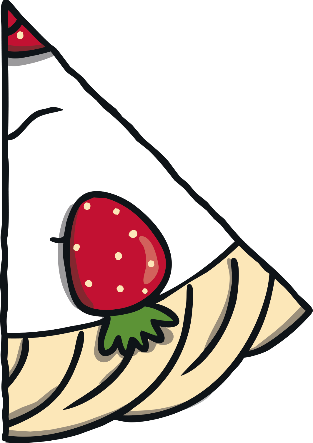 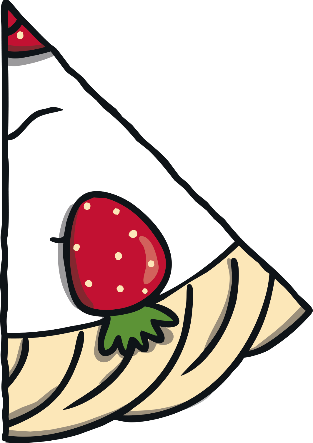 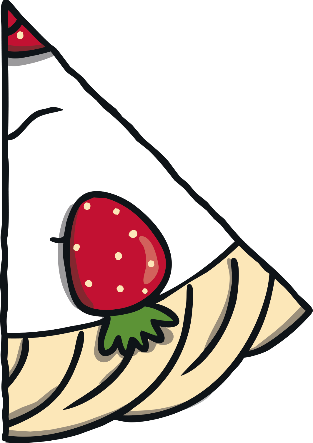 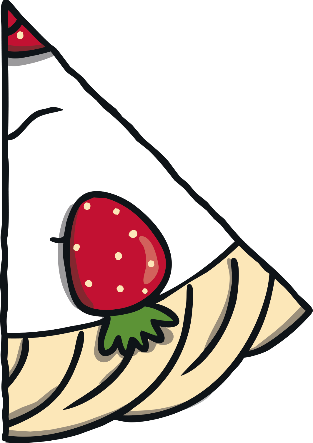 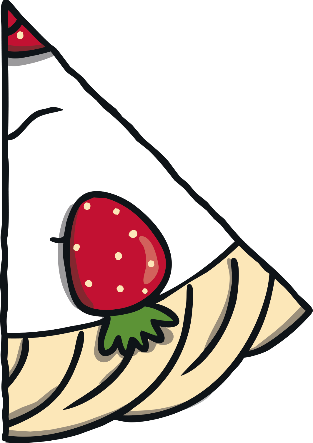 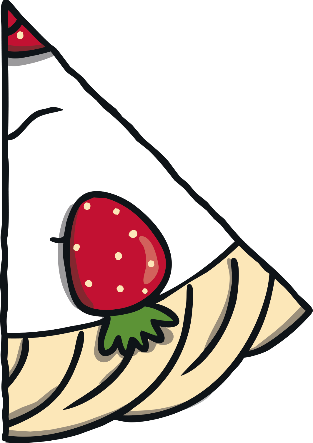 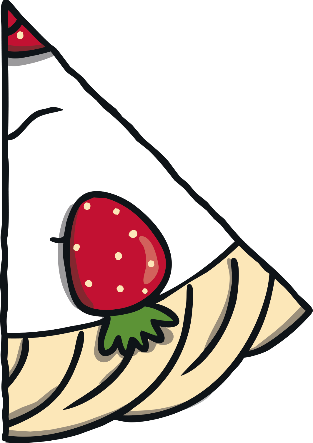 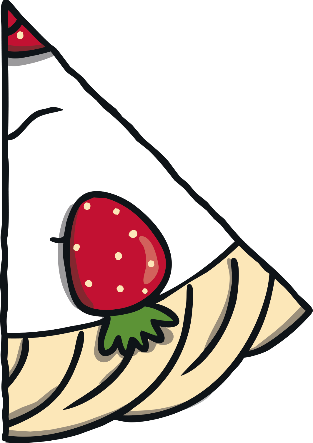 g
q
y
m
j
u
m
f
b
t
s
c
o
r
e
h
k
n
j
w
n
d
i
t
Today, we are recapping…
Teach
ai
ee
igh
oa
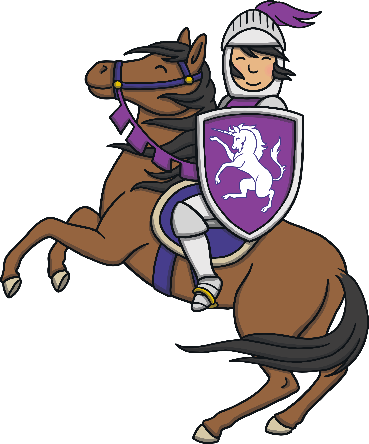 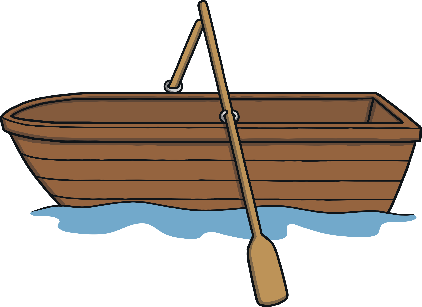 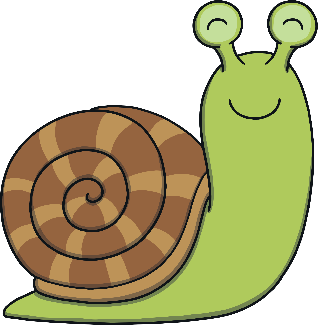 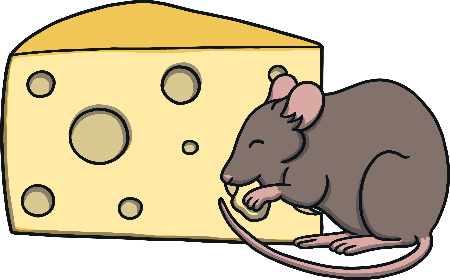 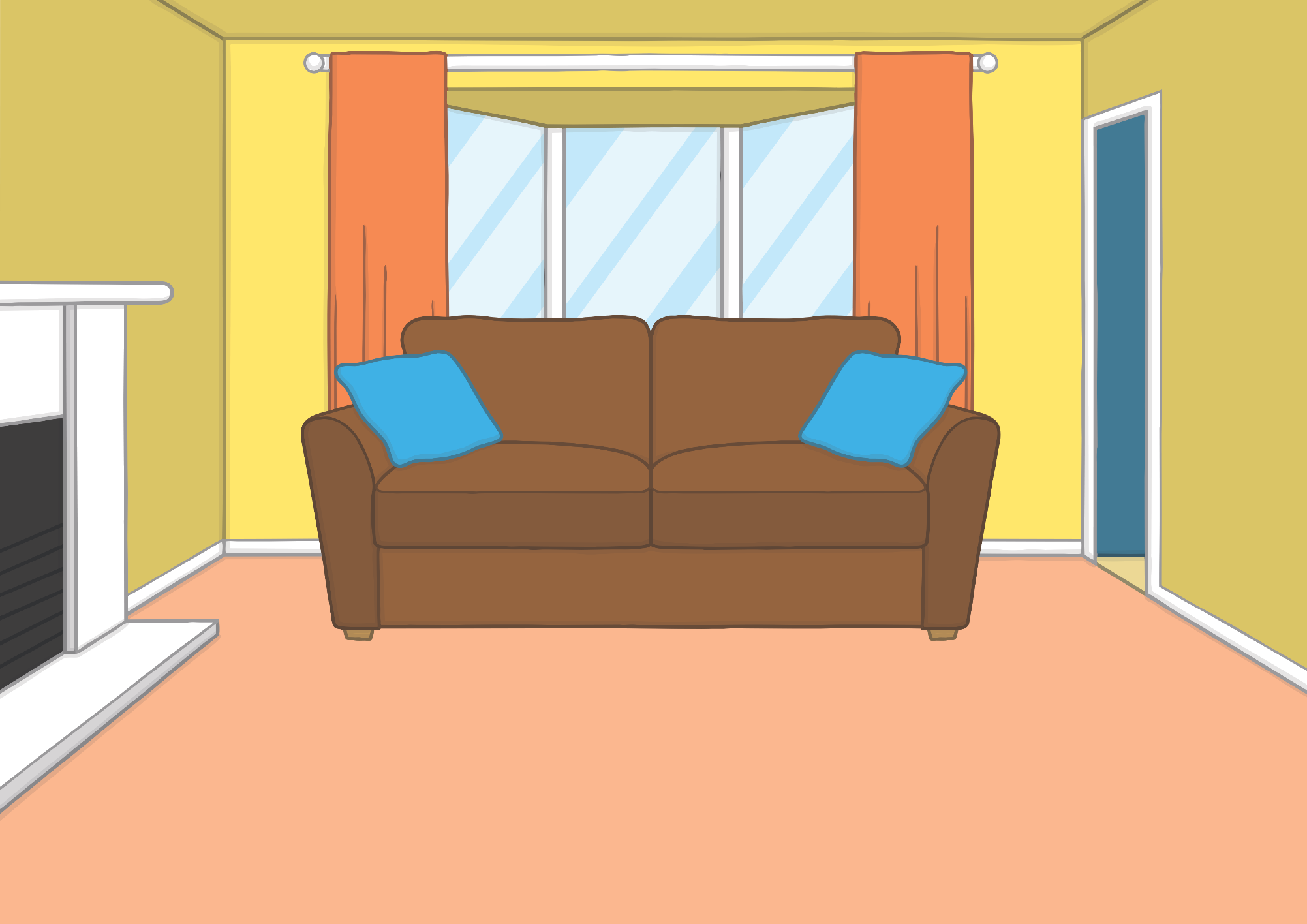 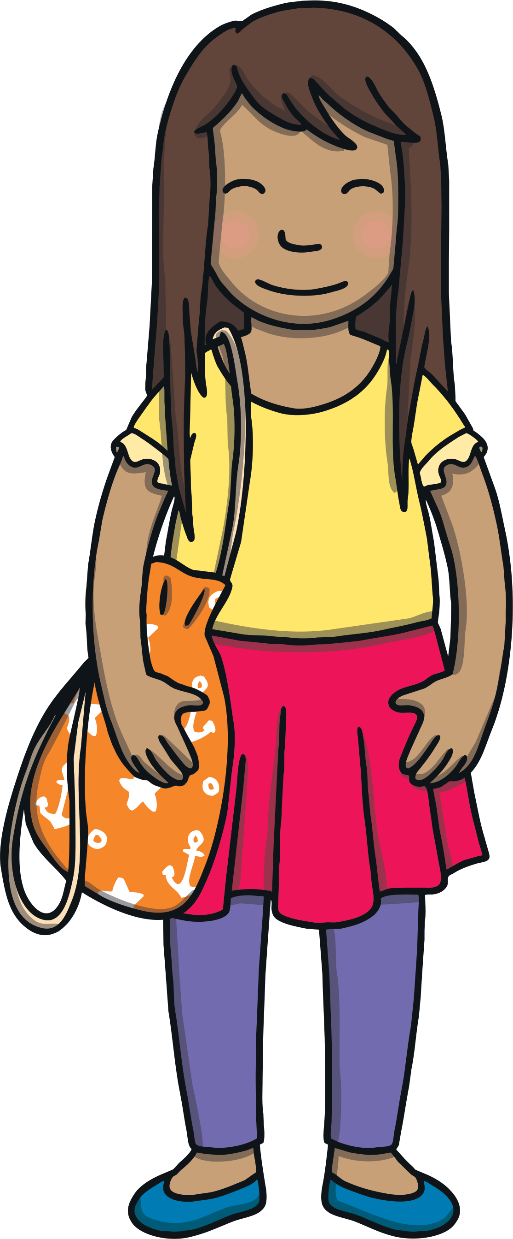 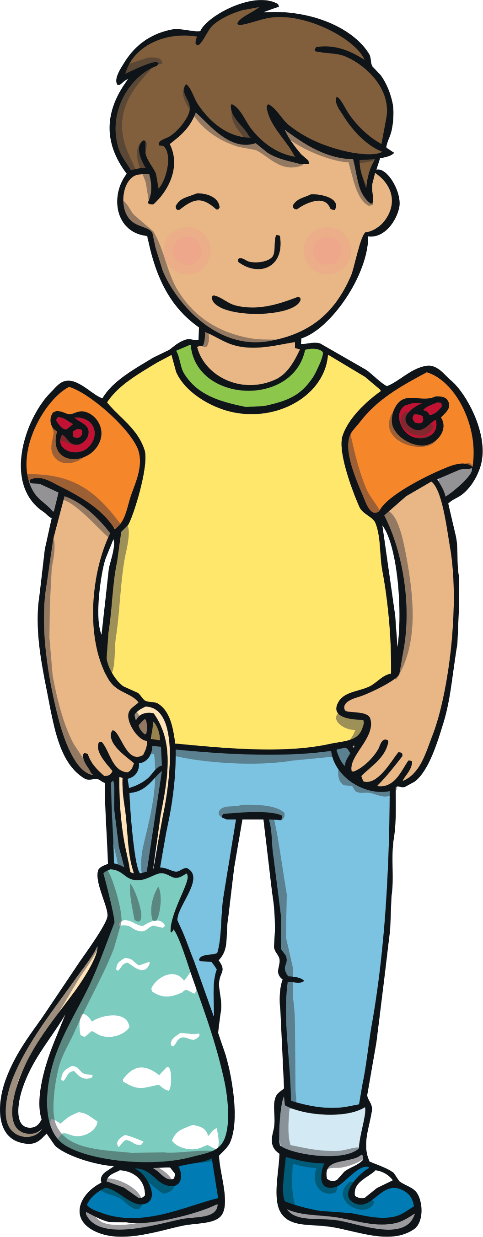 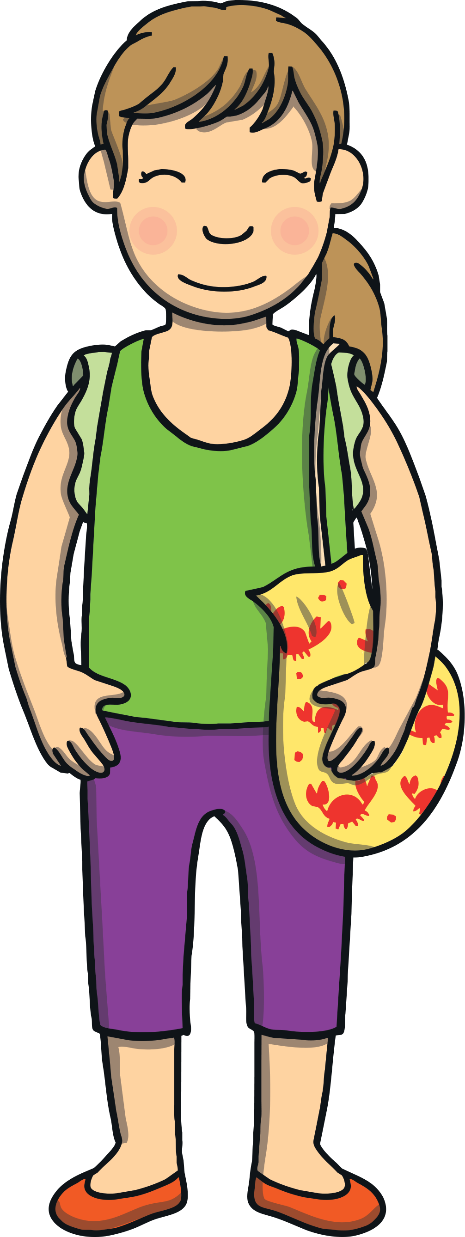 Teach
Today, Kit and Sam were going swimming with their friend Gabi. They each took a bag with swim gear and a towel inside. Kit had his arm bands on already!
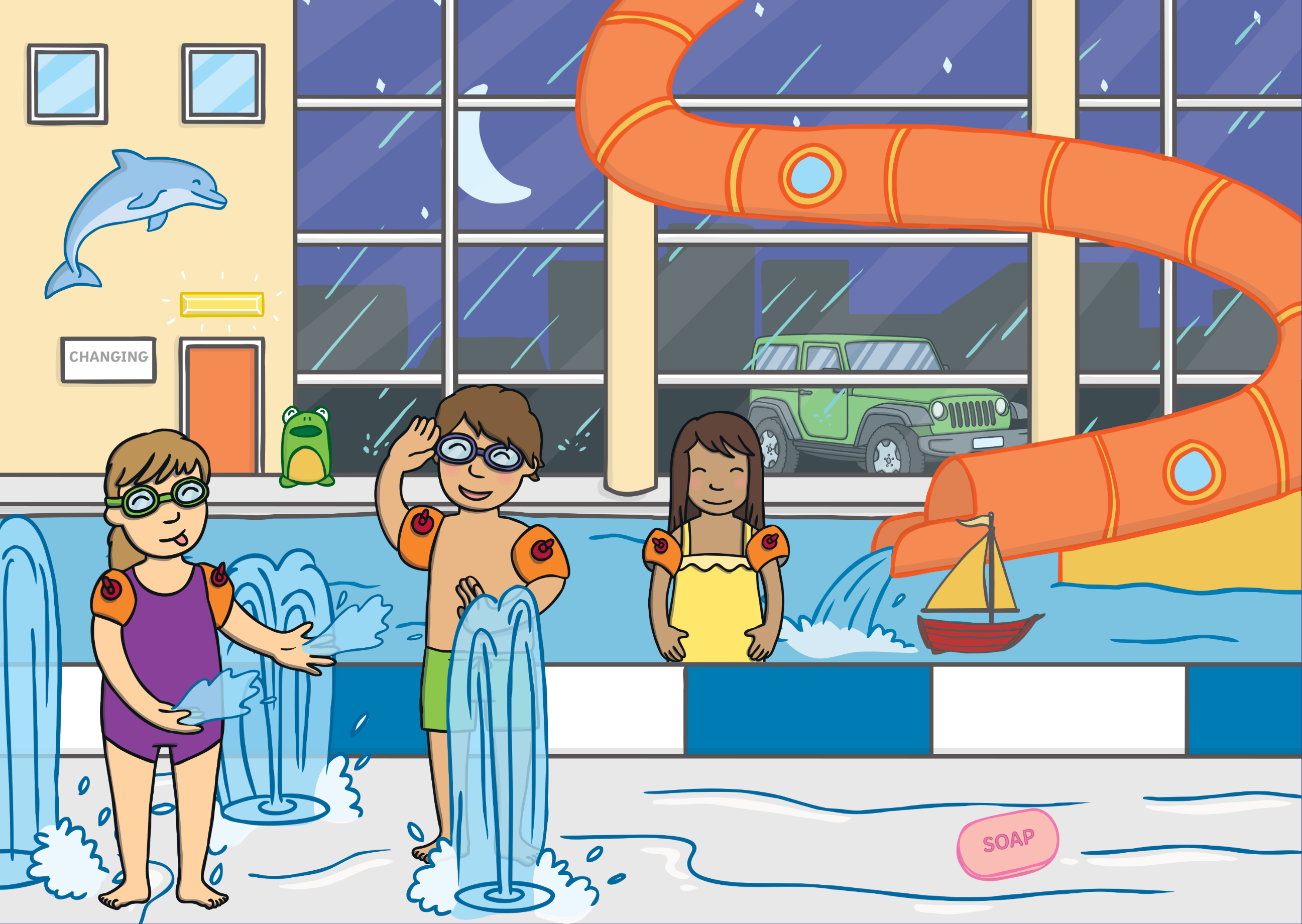 Teach
It was very exciting! There were slides, fountains and a huge swimming pool. Kit, Sam and Gabi went straight to the fountains and splashed about.
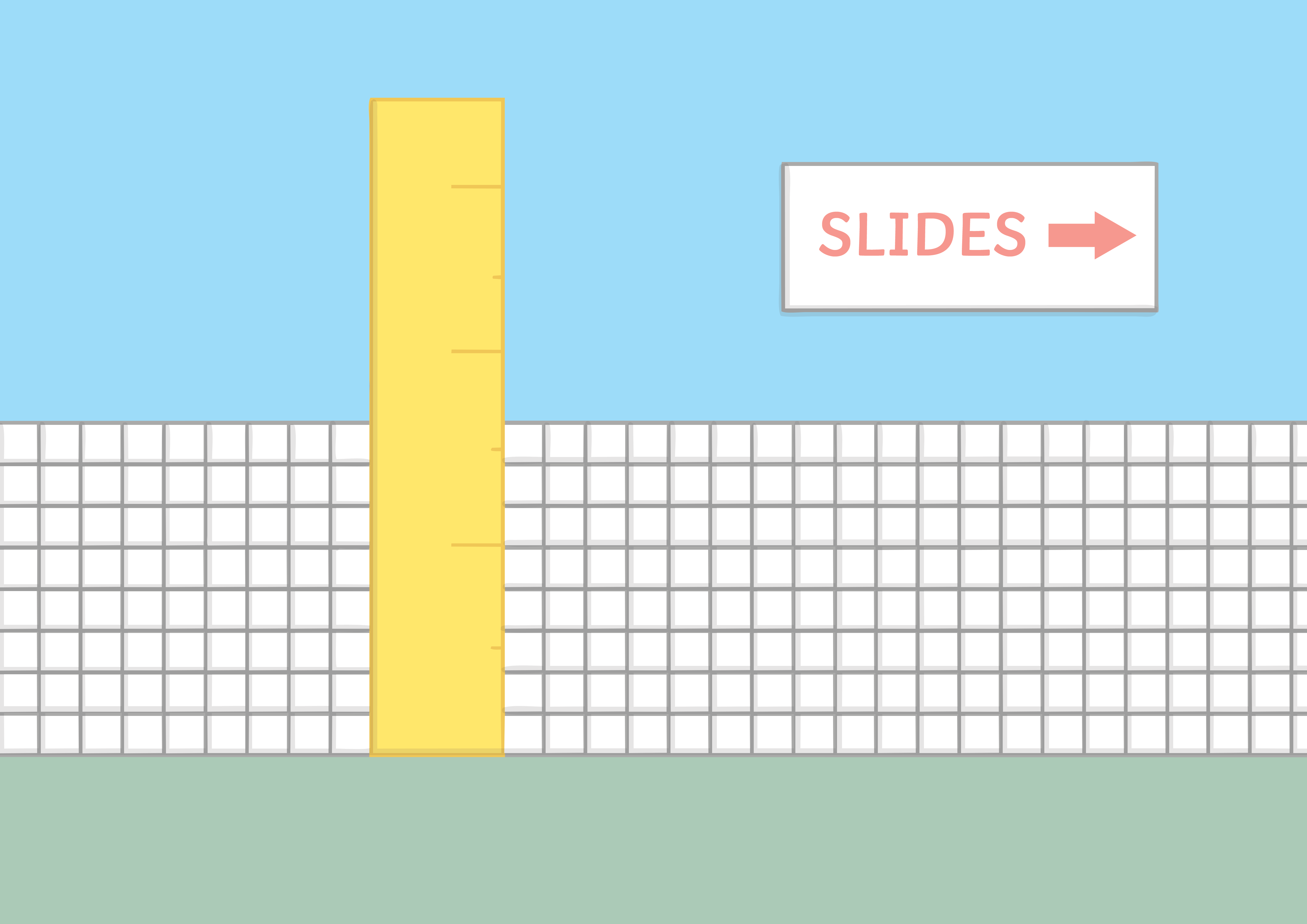 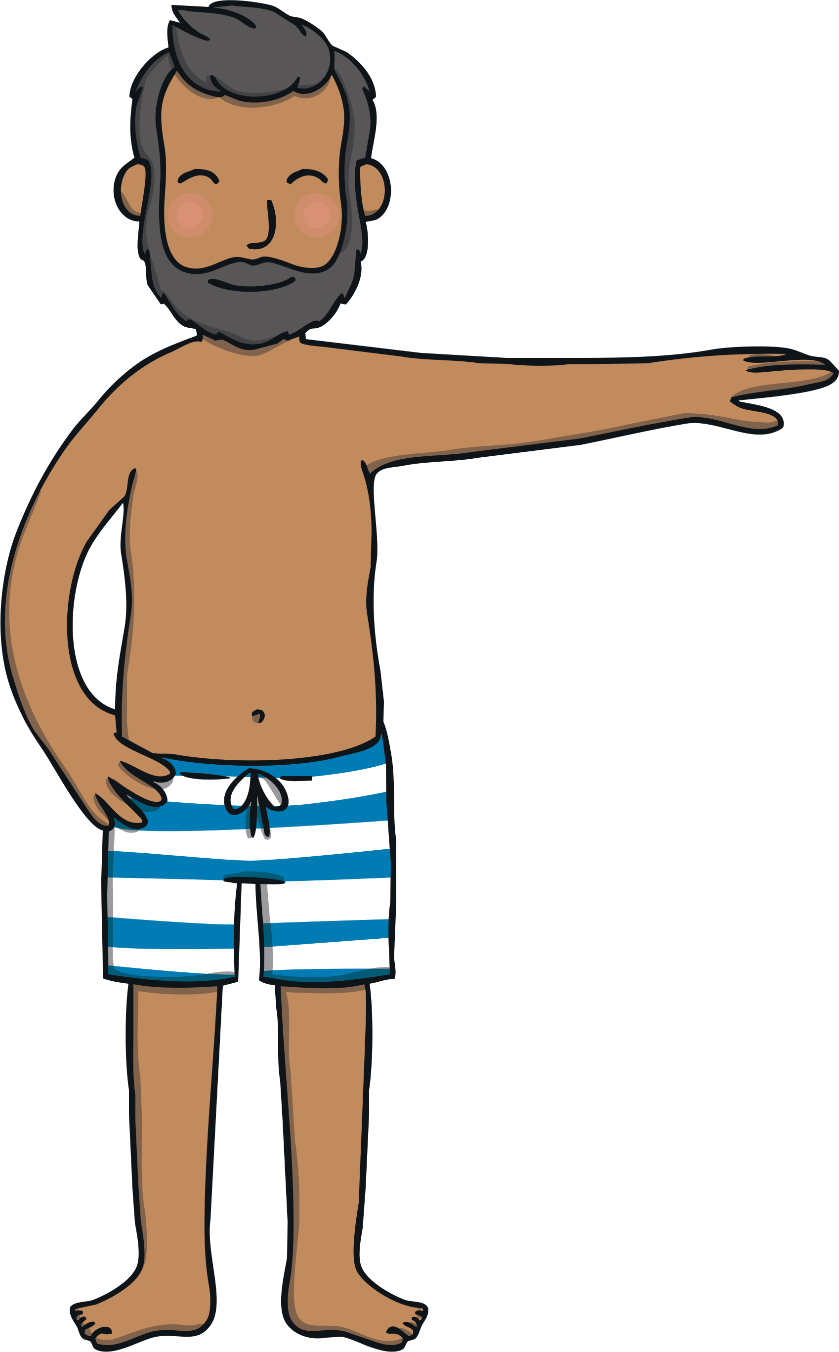 Teach
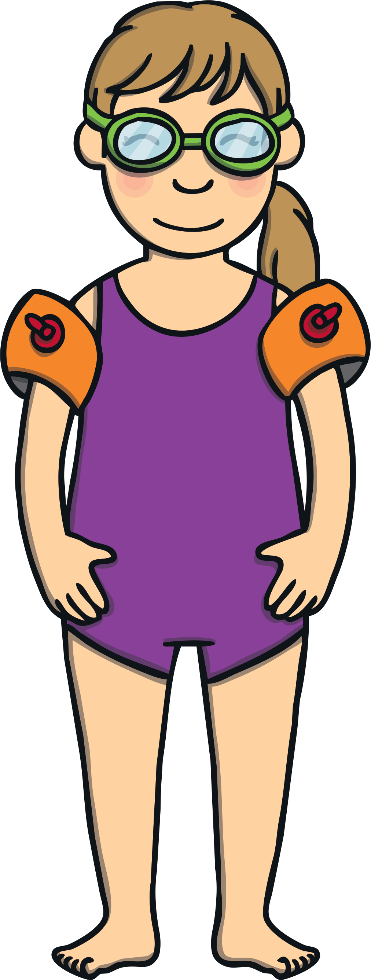 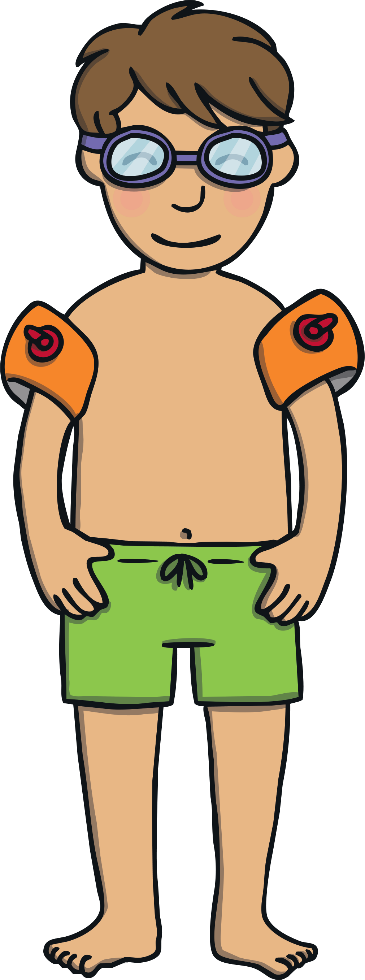 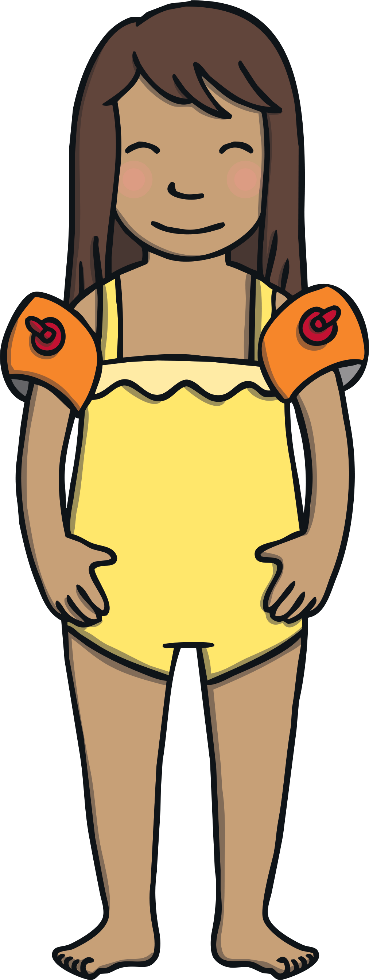 “Shall we go on the slide next?” asked Gabi. 
“Yes!” replied Kit and Sam. 
“Come here first,” said Dad. He checked that they were all tall enough.
Decide the Slide
Kit, Sam and Gabi are deciding which slide to go on. Can you write down the name of each slide from the picture on the signs?
Practise
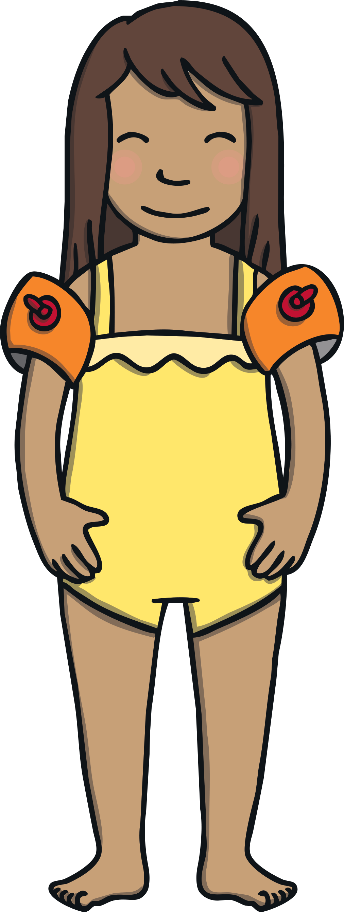 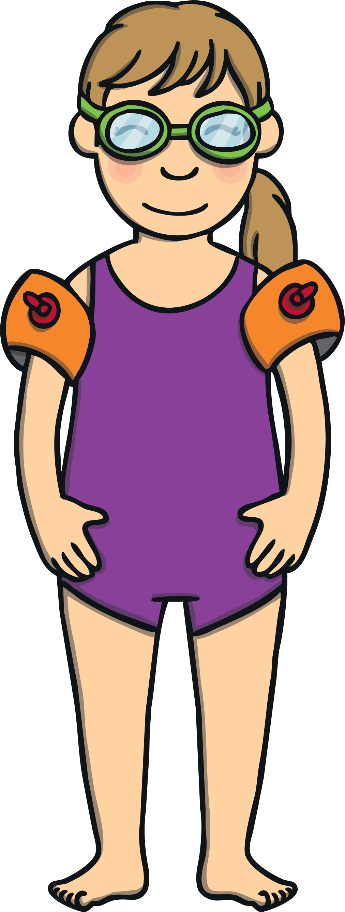 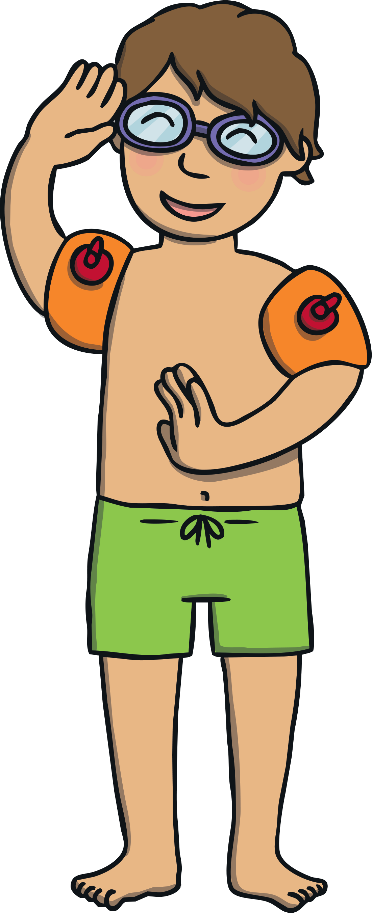 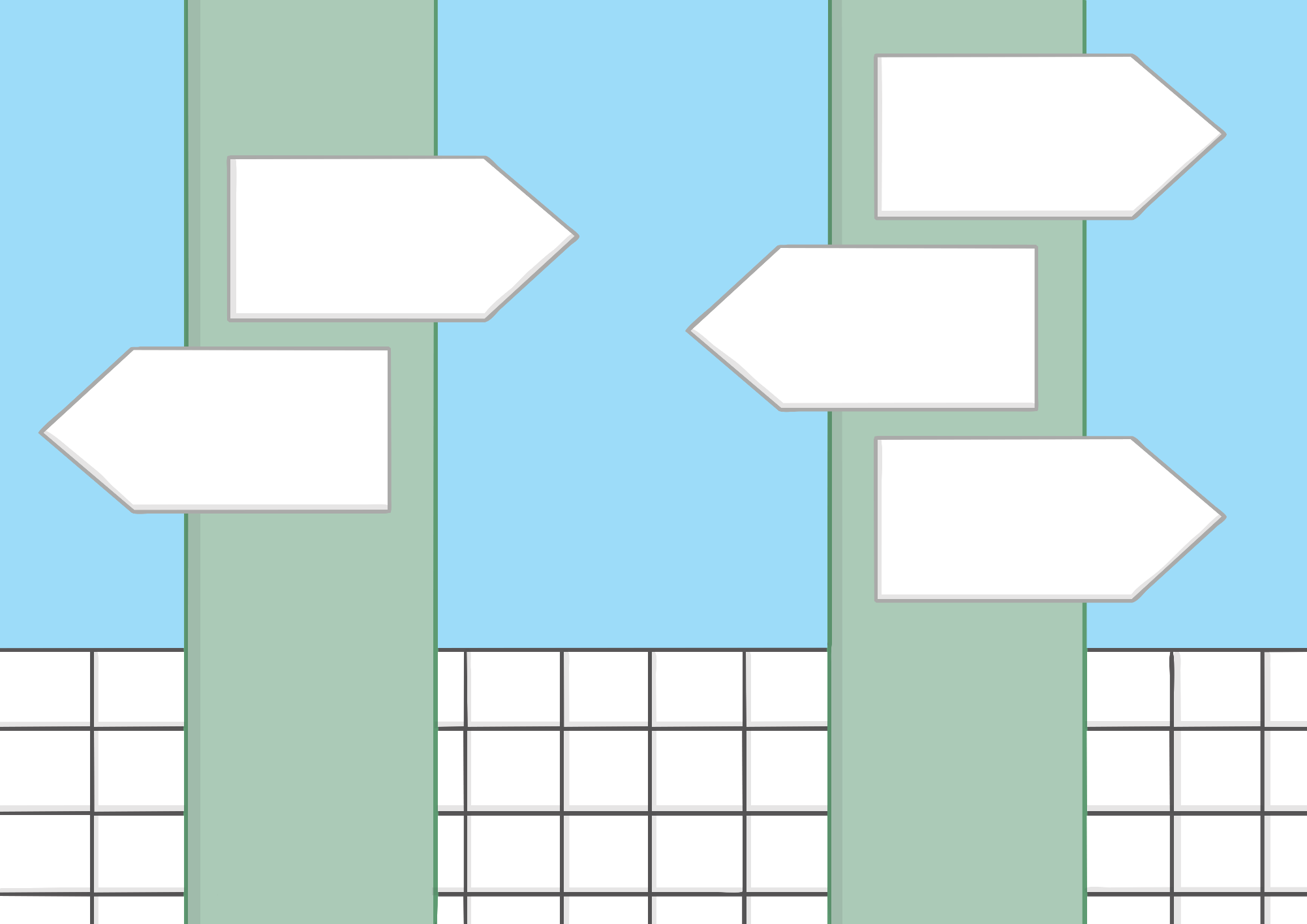 rain
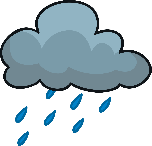 night
Practise
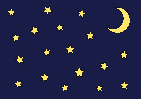 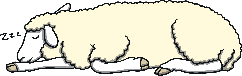 sheep
boat
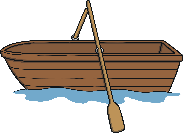 soap
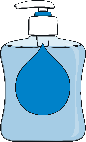 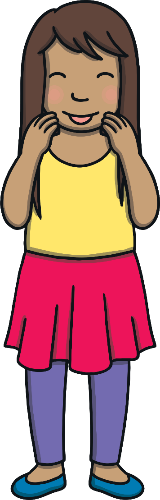 Check
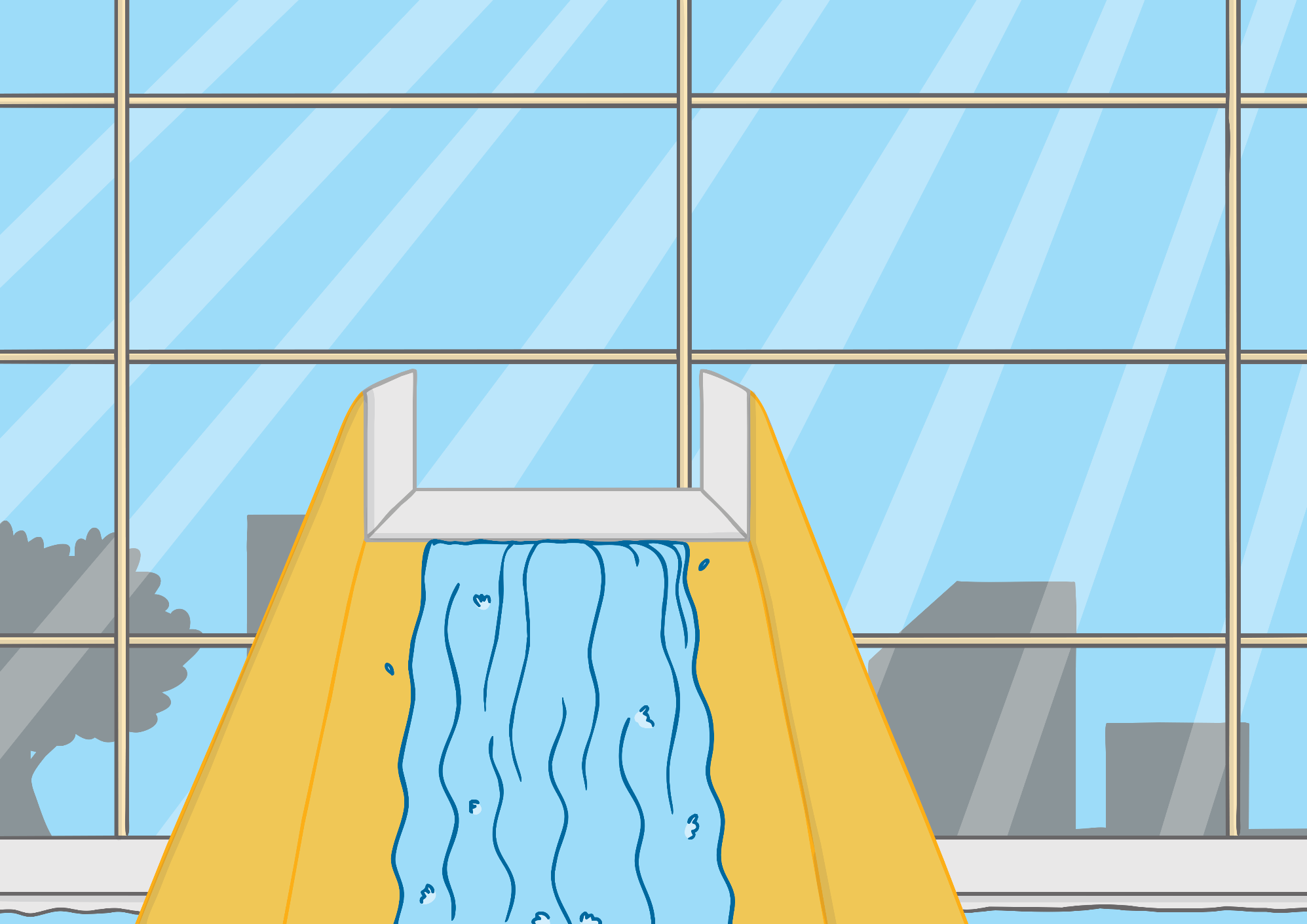 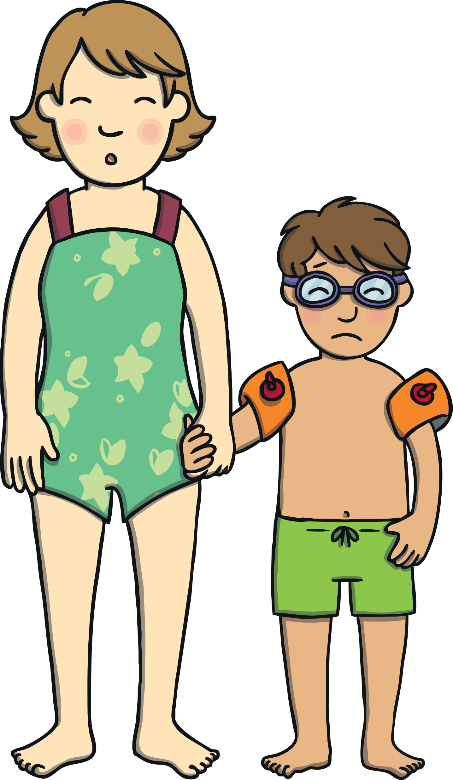 Apply
As they climbed up and up to the top of the slide, Kit got more and more quiet. When they reached the top, Kit whispered to Mum “I don’t like it up here.”
Sentence Time
Why didn’t Kit like it at the top of the slide? Write a caption or sentence to match the picture.
Apply
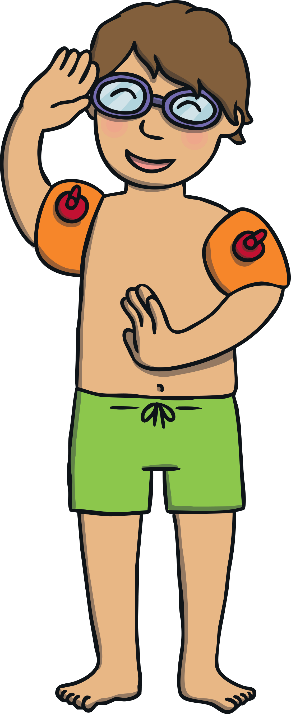 X
Click ‘Sound Buttons On/Off’ to select whether you want to show sound buttons under the caption.
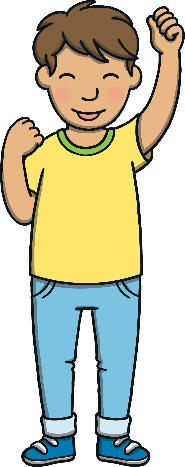 Click me for Kit’s teaching tips!
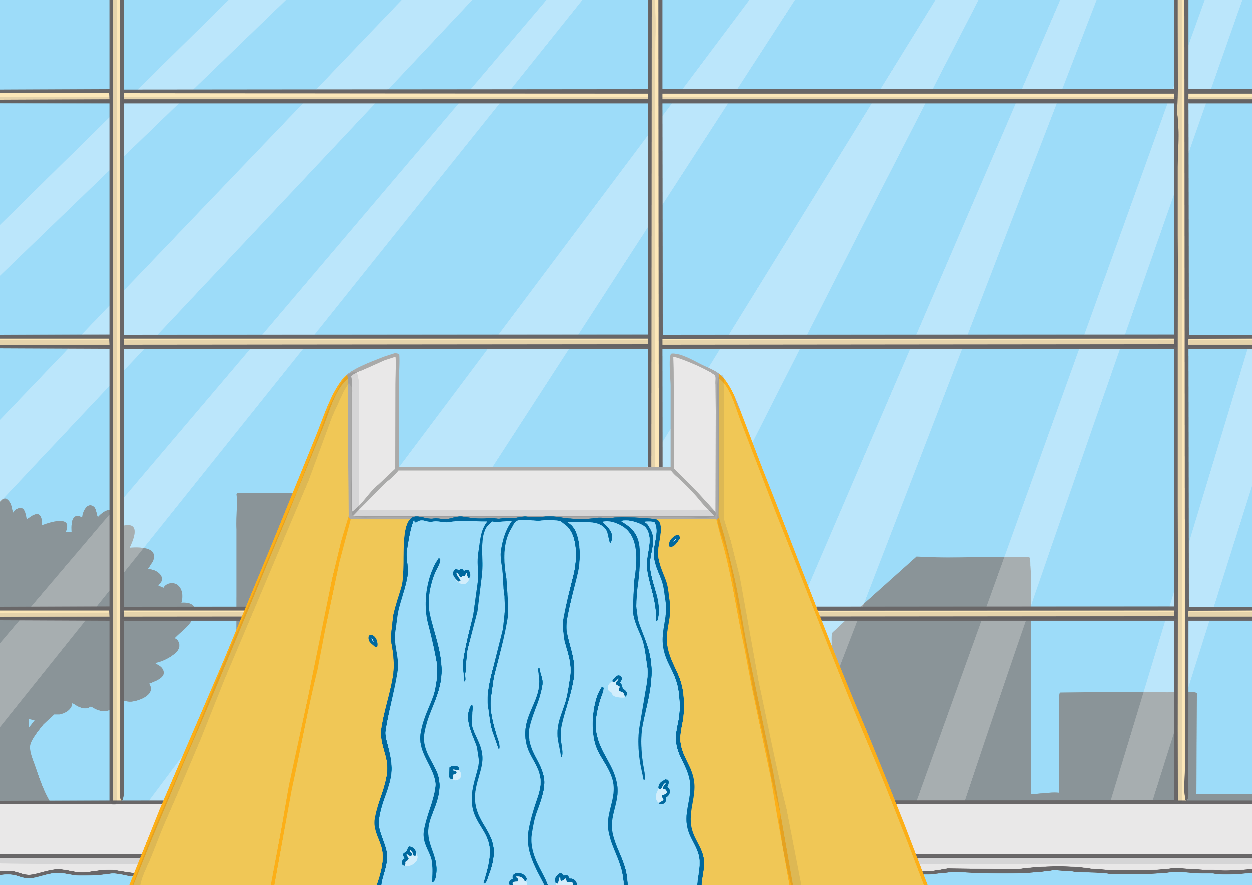 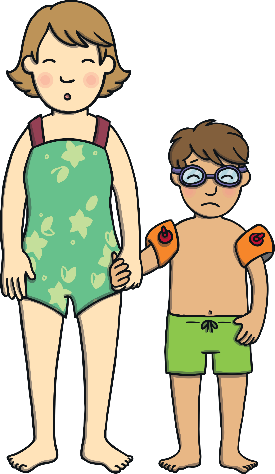 Apply
It was too high for Kit.
Sound Buttons On/Off
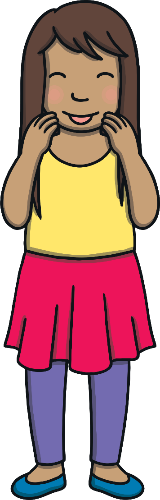 Show
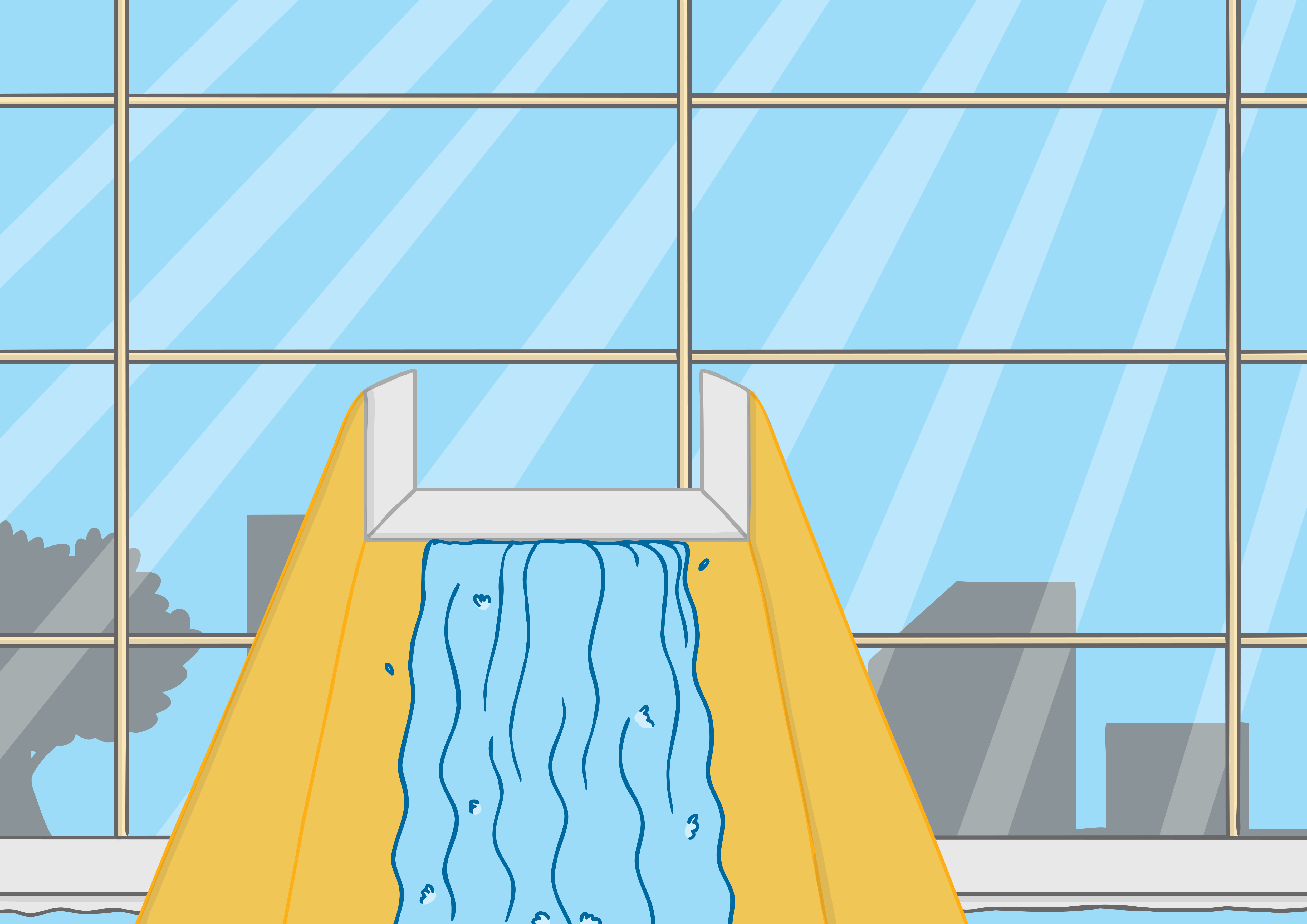 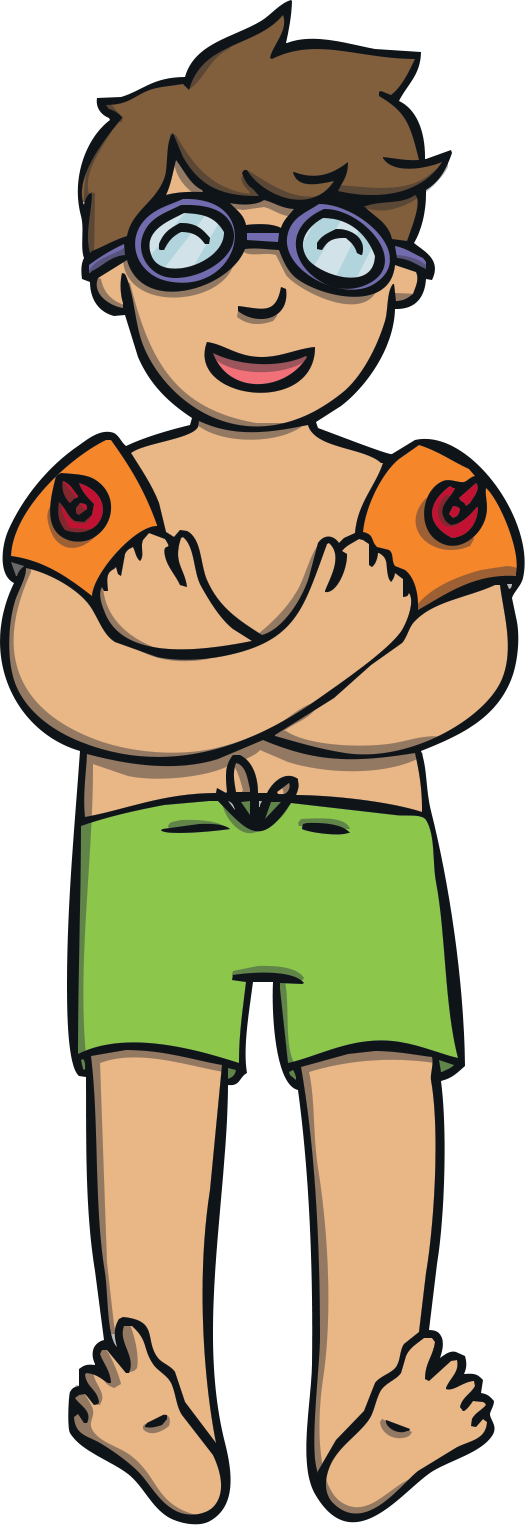 Apply
“You were very brave to go down the slide Kit, even though you didn’t like how high it was.” said Gabi. 
“I loved it in the end!” said Kit. “Let’s go on again!” he said, and off they all went for another go. It wasn’t too high for Kit this time!
Today, we have recapped…
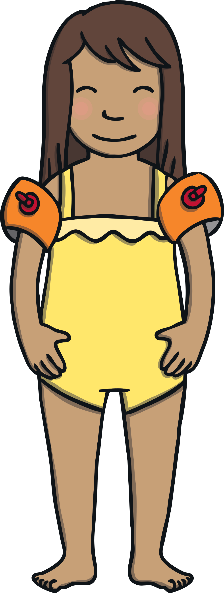 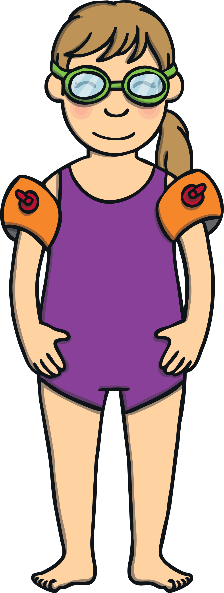 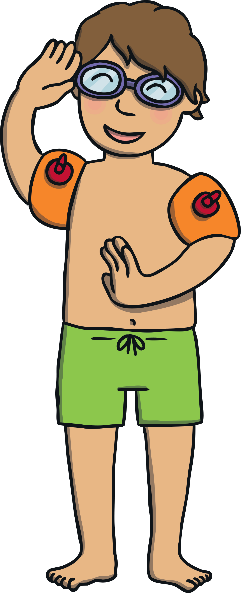 ee
ai
igh
oa